Update on development of Standards for European ExaminationsAlbert Mifsud & Danny Mathysen
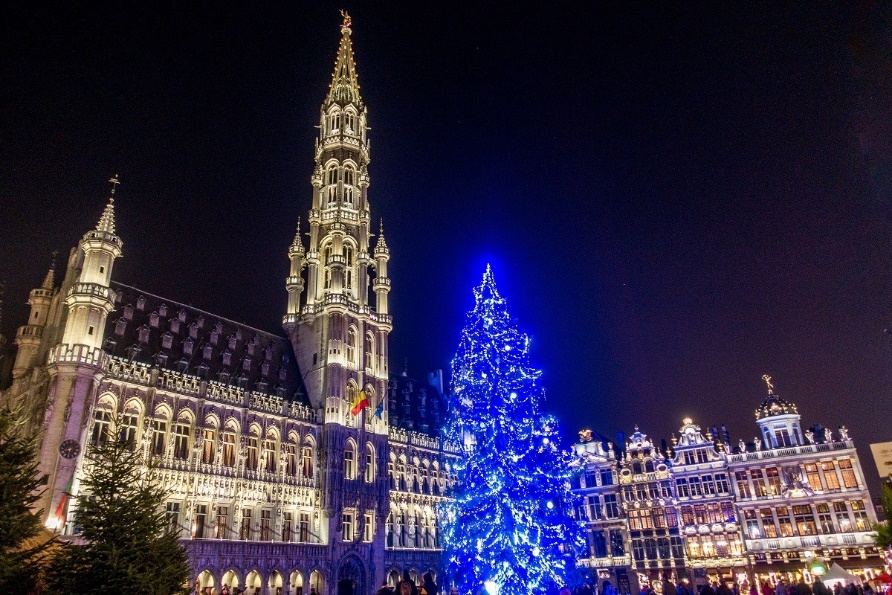 CESMA meeting
Brussels
8th / 9th December 2023
Plan: 2021
Build on existing guidelines and approved documents
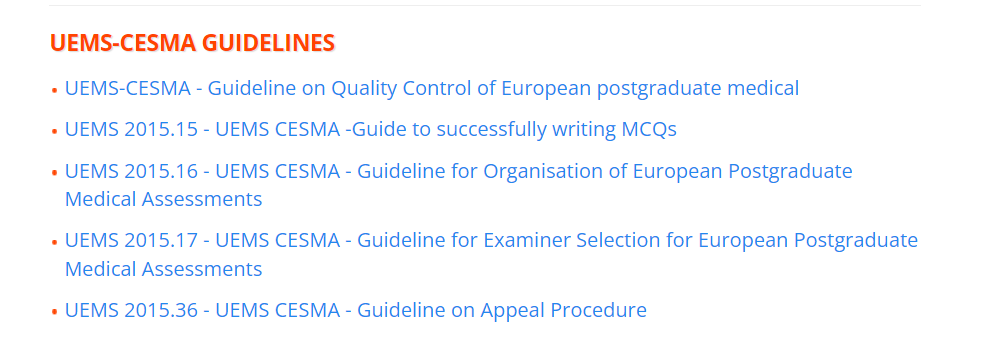 Document 1: Standards for European examinations
Lead: Albert Mifsud

Document 2: Guidance on process for appraisals by CESMA
Lead: Danny Mathysen
Working Group on CESMA Examination Standards document
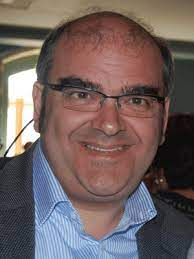 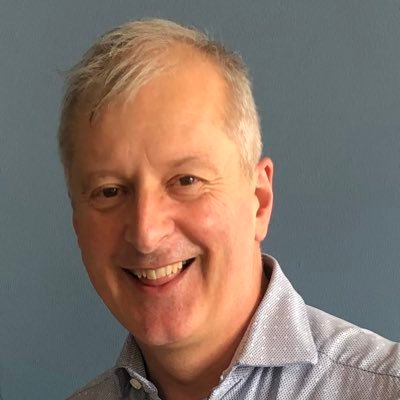 Albert MifsudCESMA Exec
Andrew Brittlebank, Psychiatry
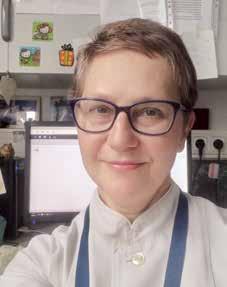 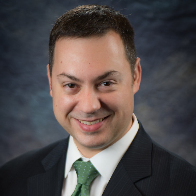 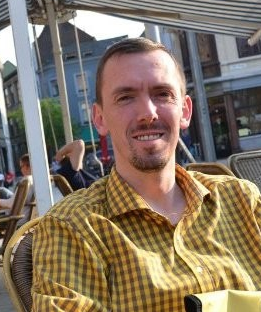 Vesna Kusec, 
Laboratory Medicine
David Rozsa,
EPNIC
Danny MathysenCESMA Exec
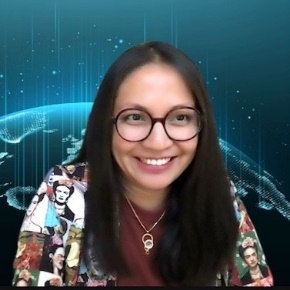 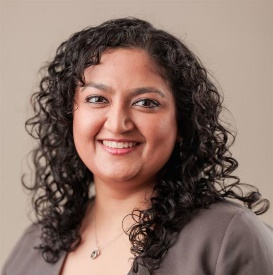 Shruti Sharma EJD, PGT
Julie-Lyn Noel, 
Eurospine
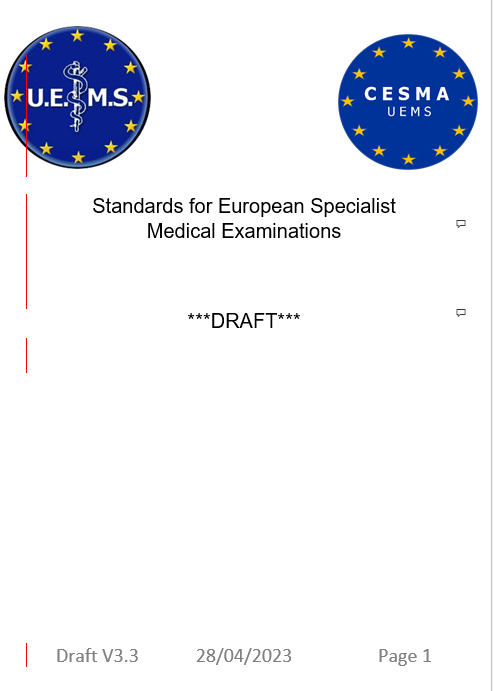 History
First version written June 2021
Circulated to CESMA membership Jul 21
Circulated to CESMA Exec x2
Presented CESMA meeting Dec 22
Volunteers for subgroup invited
Circulated to CESMA Exec x2
Circulated to CESMA membership Apr 23
Comments received & reviewed Autumn 23
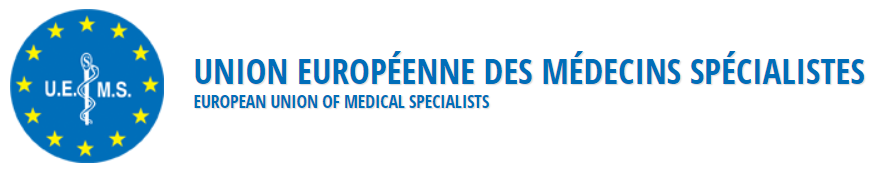 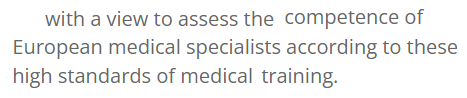 Key points
These are Standards on how a good exam should be organised & run
Scope is limited to exams not the whole of assessment
Without detailed Standards it is not possible to assess / appraise an examination
Once Standards are in place, and appraisals are being undertaken effectively, the process should be termed Accreditation
Document content
2	Forward
3	Introduction
4	Scope
5	Corporate arrangements 
6	The Examination
7	Application for the examination
8	The curriculum
9	Examination design
10	Question design and examination bank
11	Examination delivery
12	Psychometric analysis and cut-score determination
13	Appeals
Main outcome of consultation
Increase flexibility
Make document more accessible
Reconsider criteria for admission to UEMS examinations and award of Diplomas / Fellowship
Next steps with milestones
Further updates in light of comments received and discussion at CESMA 23 meeting (Brussels)
Slim down document, transferring guidance elements to procedural document
Prepare for final approval by CESMA membership Feb-Mar 24 and ratification May 24.
Submit to UEMS Council Autumn 2024
Guidance on appraisal process
Document current processes for
Applications for exam appraisals
Communication between Exam Committees and CESMA
Arrangements pre-appraisal
Conduct of appraisals
Report content and delivery
Responsibilities of Applicant Exam Committees